Cultural Adaptation with and of Language Models
EACL 2023 workshop on Cross-Cultural Considerations in NLP
Daniel Hershcovich
May 5th, 2023
5/05/2023
1
5/05/2023
2
Agenda
[Speaker Notes: Mostly questions]
5/05/2023
3
What is culture?
Cultural anthropology: Asking questions about humanity (Welsch and Vivanco, 2015)
5/05/2023
4
Granularities of variation
[Speaker Notes: Culture is multifaceted and complex
There is enormous diversity among speakers of the same language
The information monoculture]
5/05/2023
5
Cultural dimensions in NLP
Challenges and Strategies in Cross-Cultural NLP (Hershcovich et al., ACL 2022)
[Speaker Notes: Understanding culture's role in NLP
Language and culture are intertwined
Guides rather than a strict decomposition
All dimensions but form are unobserved, the dark matter of AI: not only commonsense (Yejin Choi)
The main point: culture as a very high-dimensional object rather than a category]
5/05/2023
6
Linguistic form
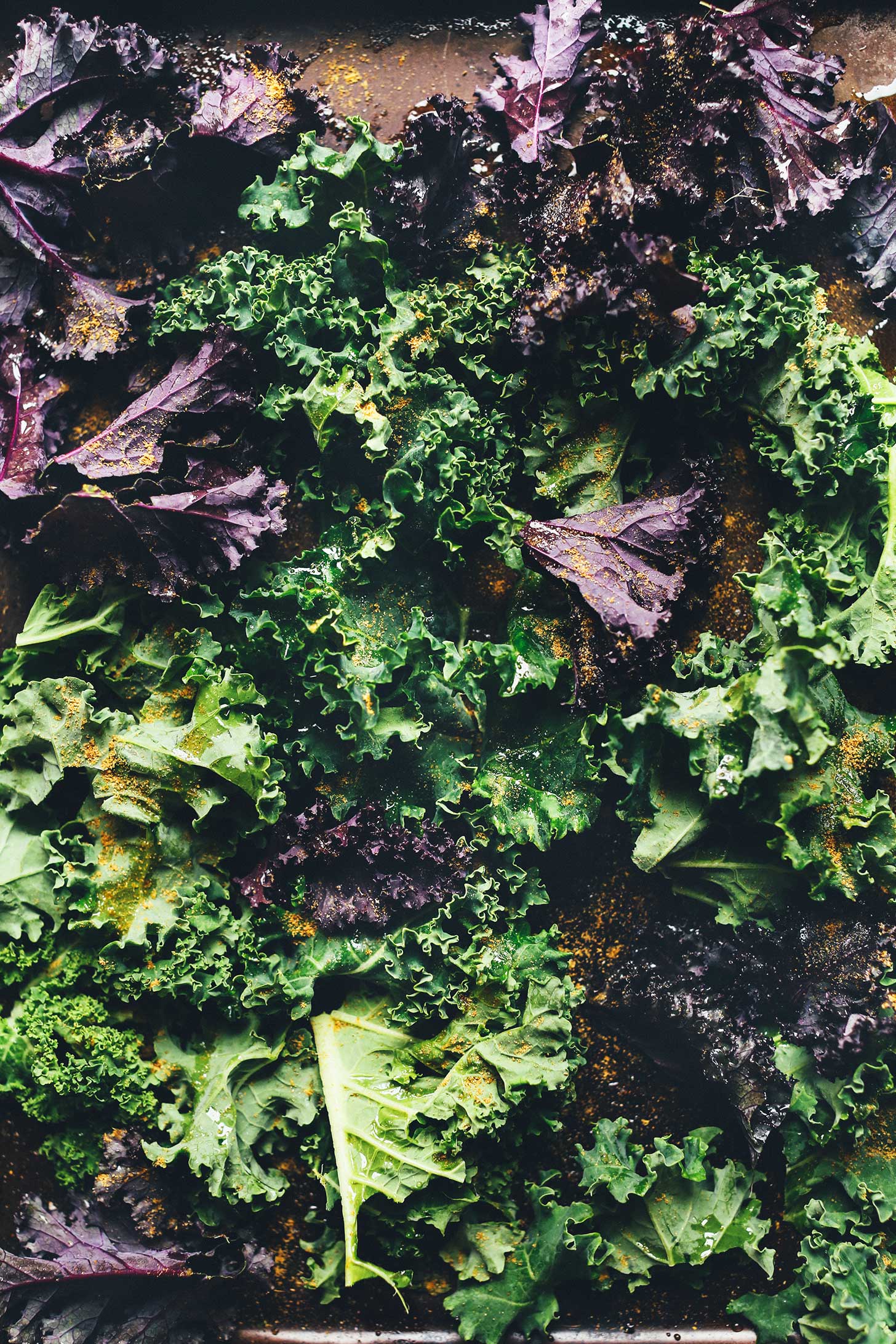 Give me a one-sentence kale chips recipe in English, Hebrew, Arabic, Danish, Mandarin Chinese, Korean, Greek, Hindi, Bulgarian and Turkish. Do not say which languages they are.
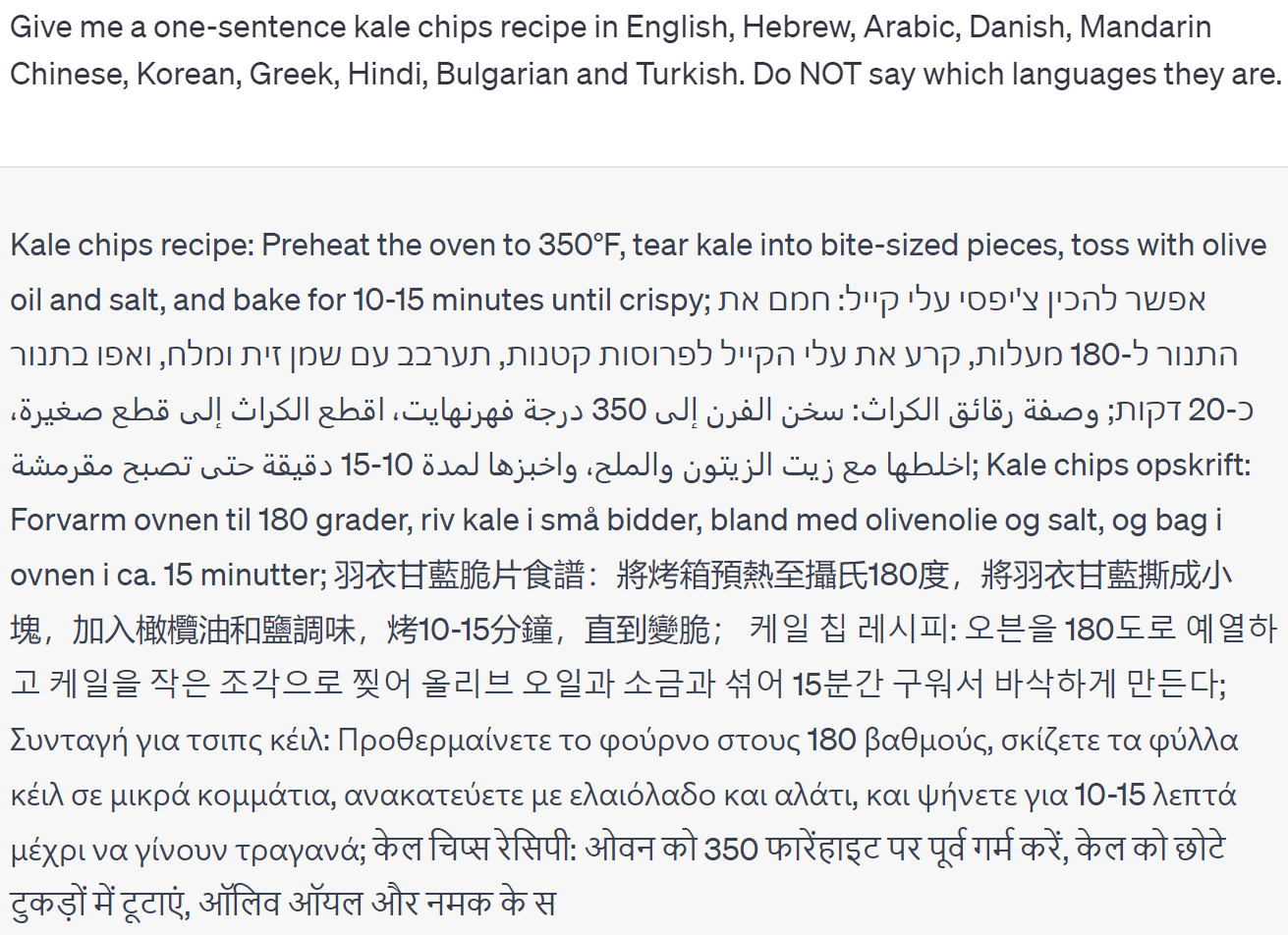 [Speaker Notes: A popular web app to assist me in generating examples, not to showcase its AGI
Orthography, morphology, syntax, word choice, style]
5/05/2023
7
Style
HINDI
BRAZILIAN-PORTUGUESE
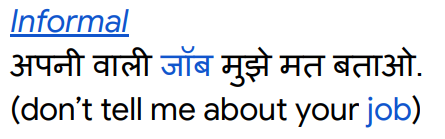 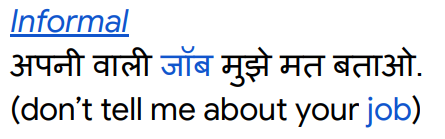 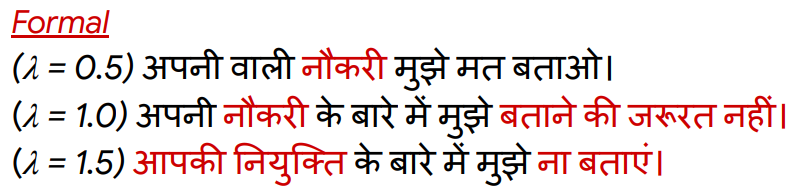 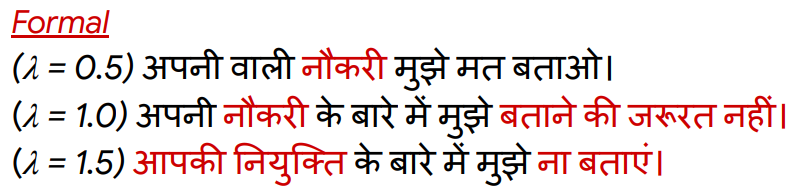 FRENCH
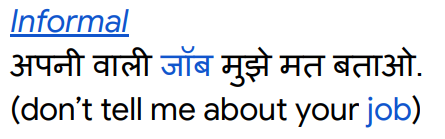 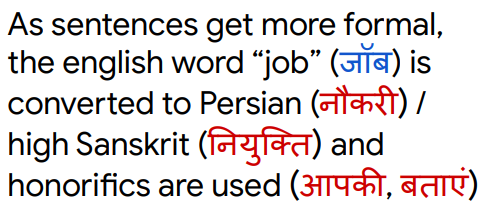 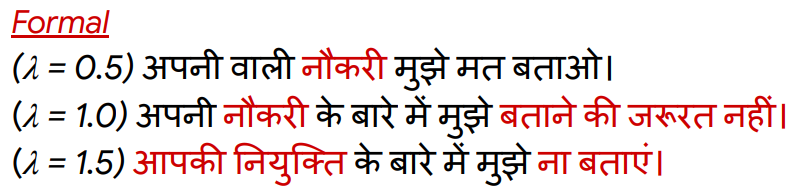 ITALIAN
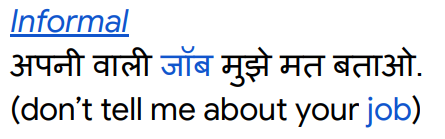 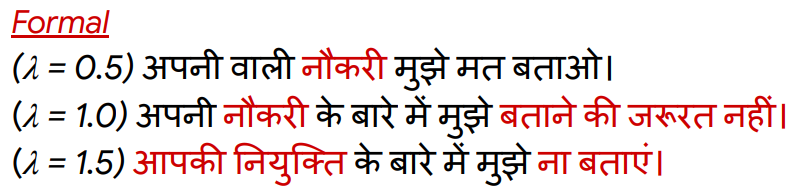 Olá, Bonjour, Salve! XFORMAL: A Benchmark for Multilingual Formality Style Transfer (Briakou et al., NAACL 2021)
Few-shot Controllable Style Transfer for Low-Resource Multilingual Settings (Krishna et al., ACL 2022)
[Speaker Notes: Directness
Formality
Politeness
Emotional expression
Information order]
5/05/2023
8
Common ground
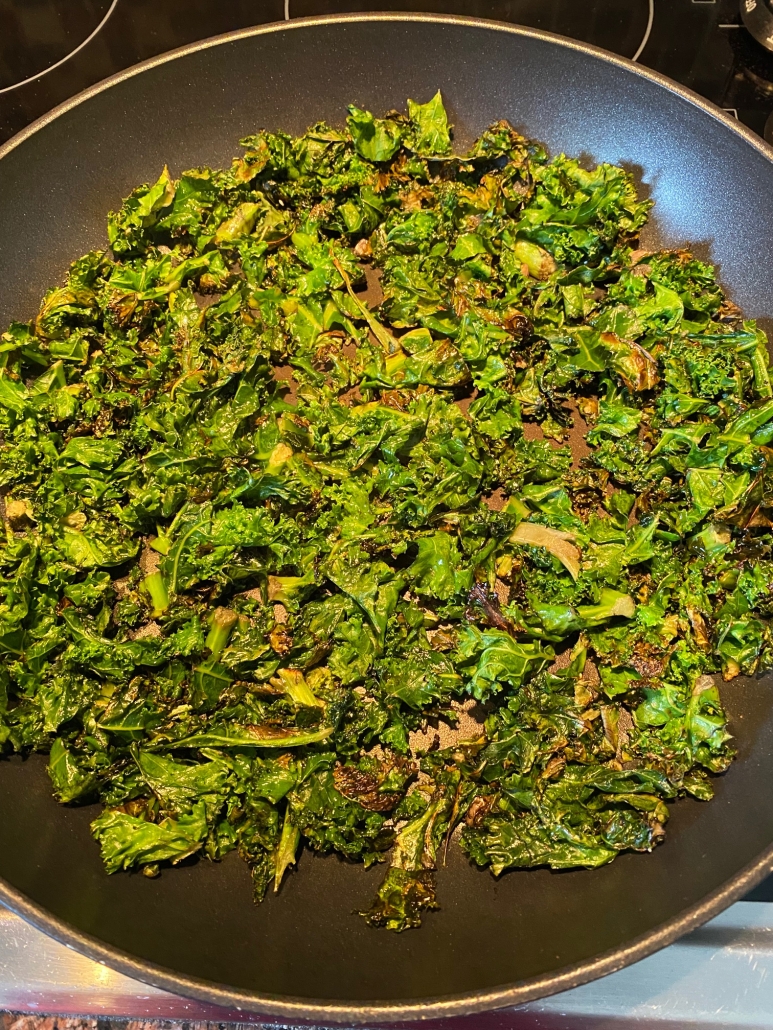 Adapt the recipe to the common ingredients, cooking methods and tools in each culture's cuisine.
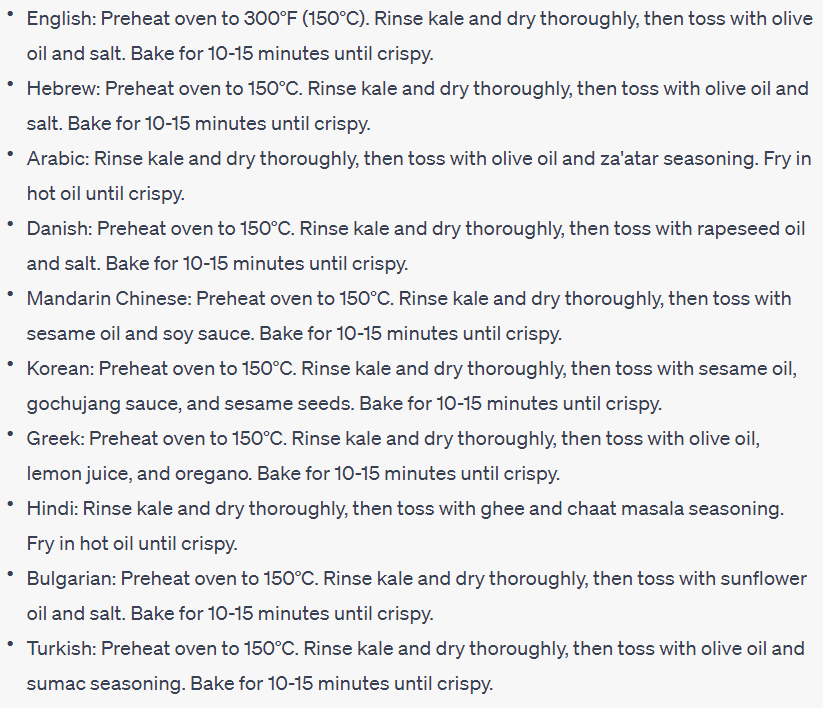 [Speaker Notes: Shared knowledge based on which people reason and communicate
Can also be about explaining methods in more detail if they are not commonly known]
5/05/2023
9
Conceptualization
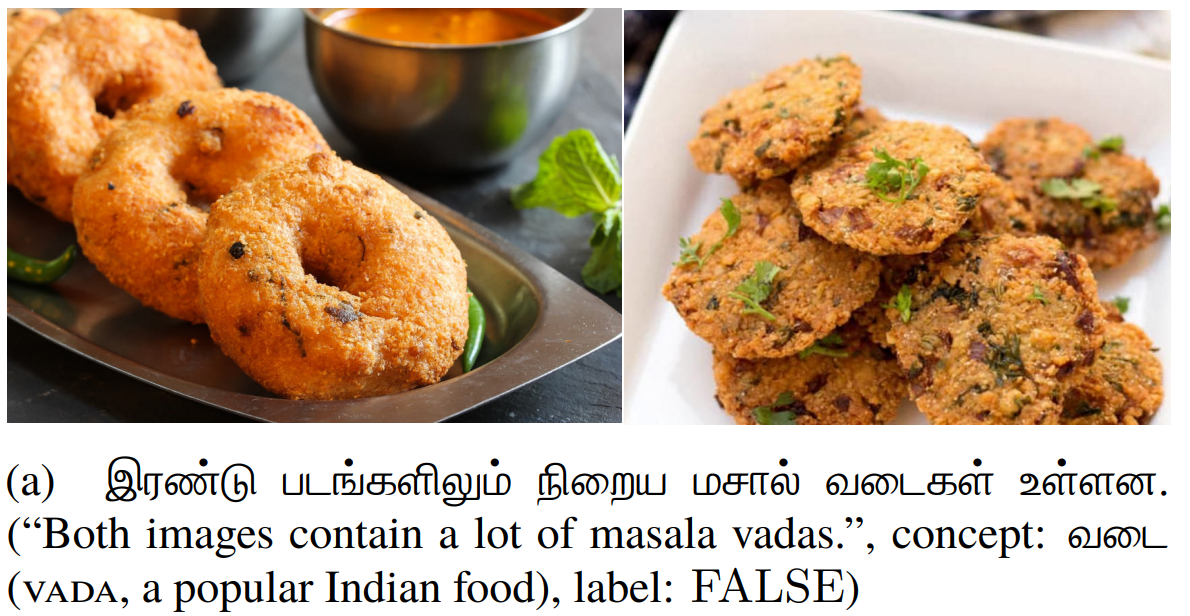 Visually Grounded Reasoning across Languages and Cultures (Liu et al., EMNLP 2021)
[Speaker Notes: Visual concepts include culture-specific activities that cannot be mapped across cultures.

Objects
Colours
Kinship
Space
Time
Events]
5/05/2023
10
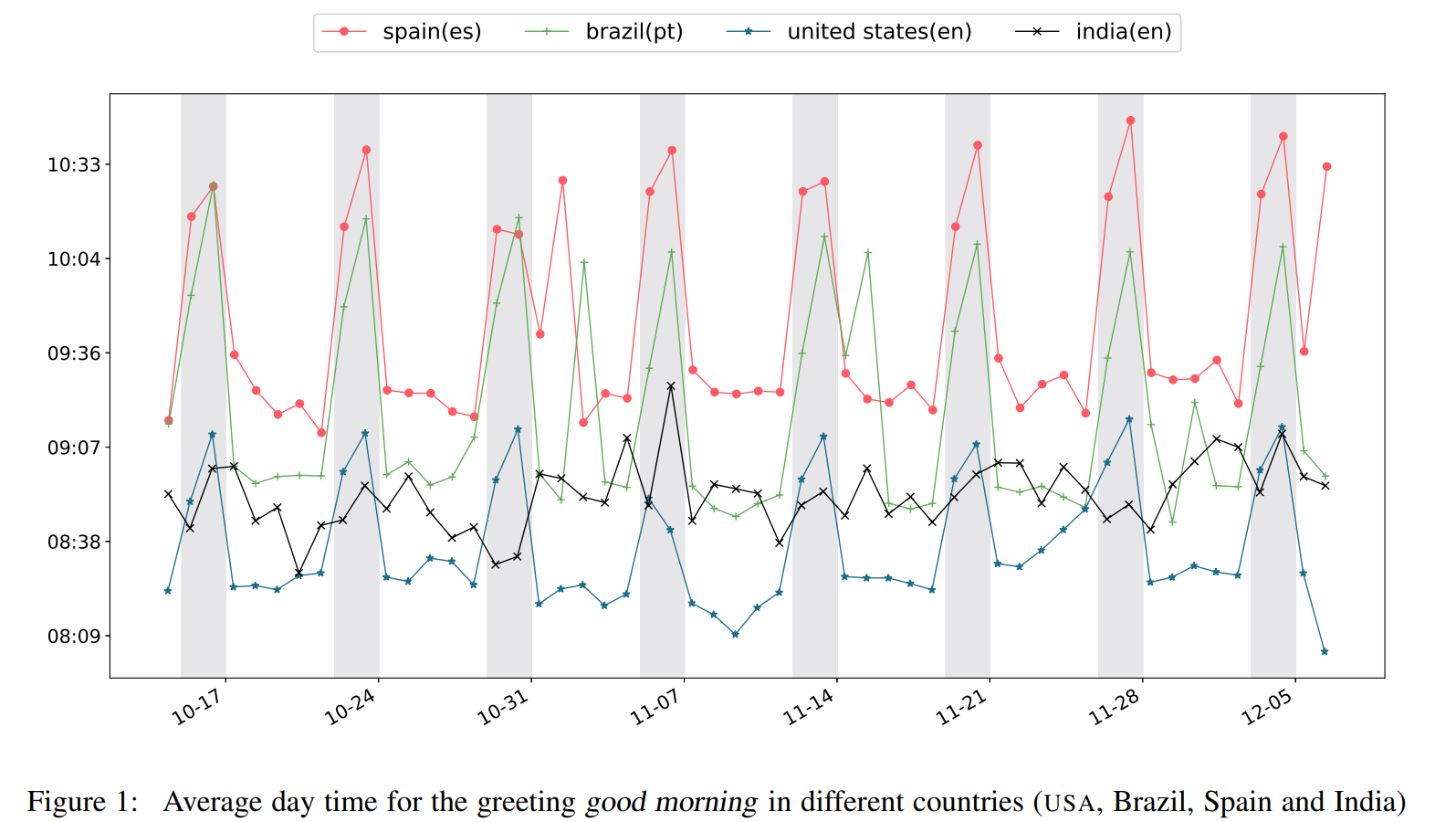 Commonsense
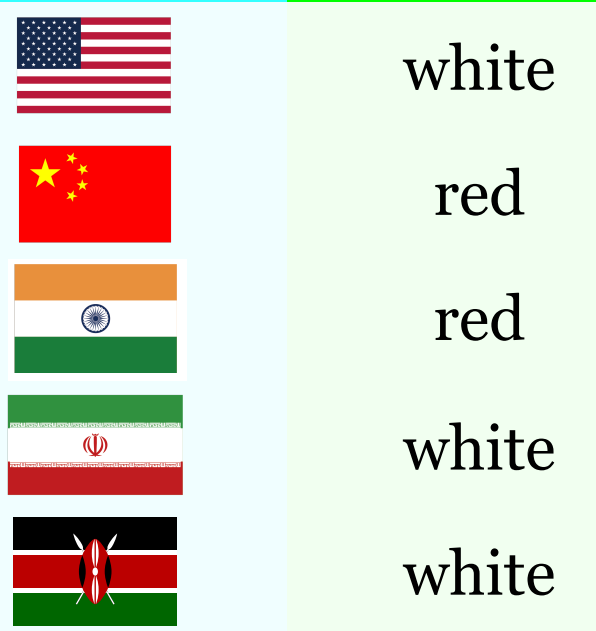 Grounding the Semantics of Part-of-Day Nouns Worldwide using Twitter (Vilares & Gómez-Rodríguez, PEOPLES 2018)
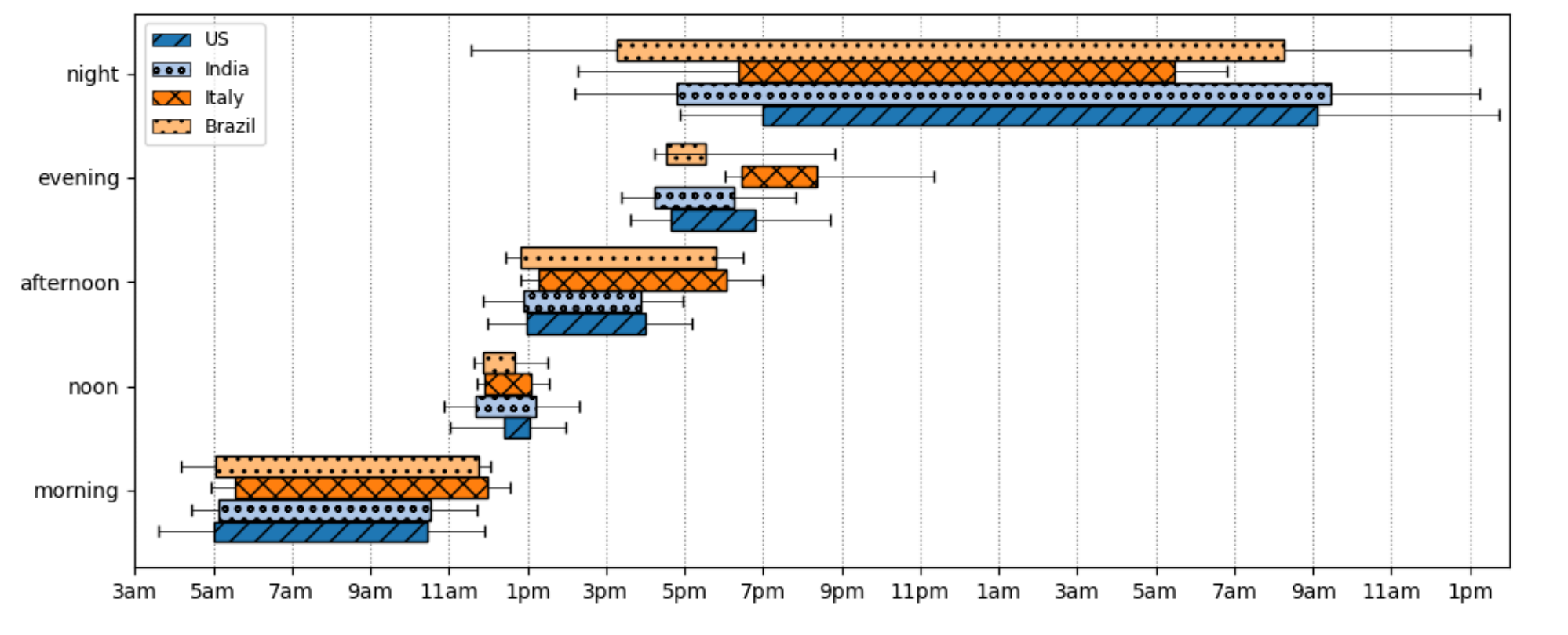 GeoMLAMA: Geo-Diverse Commonsense Probing on Multilingual Pre-Trained Language Models (Yin et al., EMNLP 2022)
Good Night at 4 pm?! Time Expressions in Different Cultures (Shwartz, Findings 2022)
[Speaker Notes: "Commonsense is the basic level of practical knowledge and reasoning concerning everyday situations and events that are commonly shared among most people."

Physical
Social
Taxonomic
Temporal]
5/05/2023
11
Aboutness
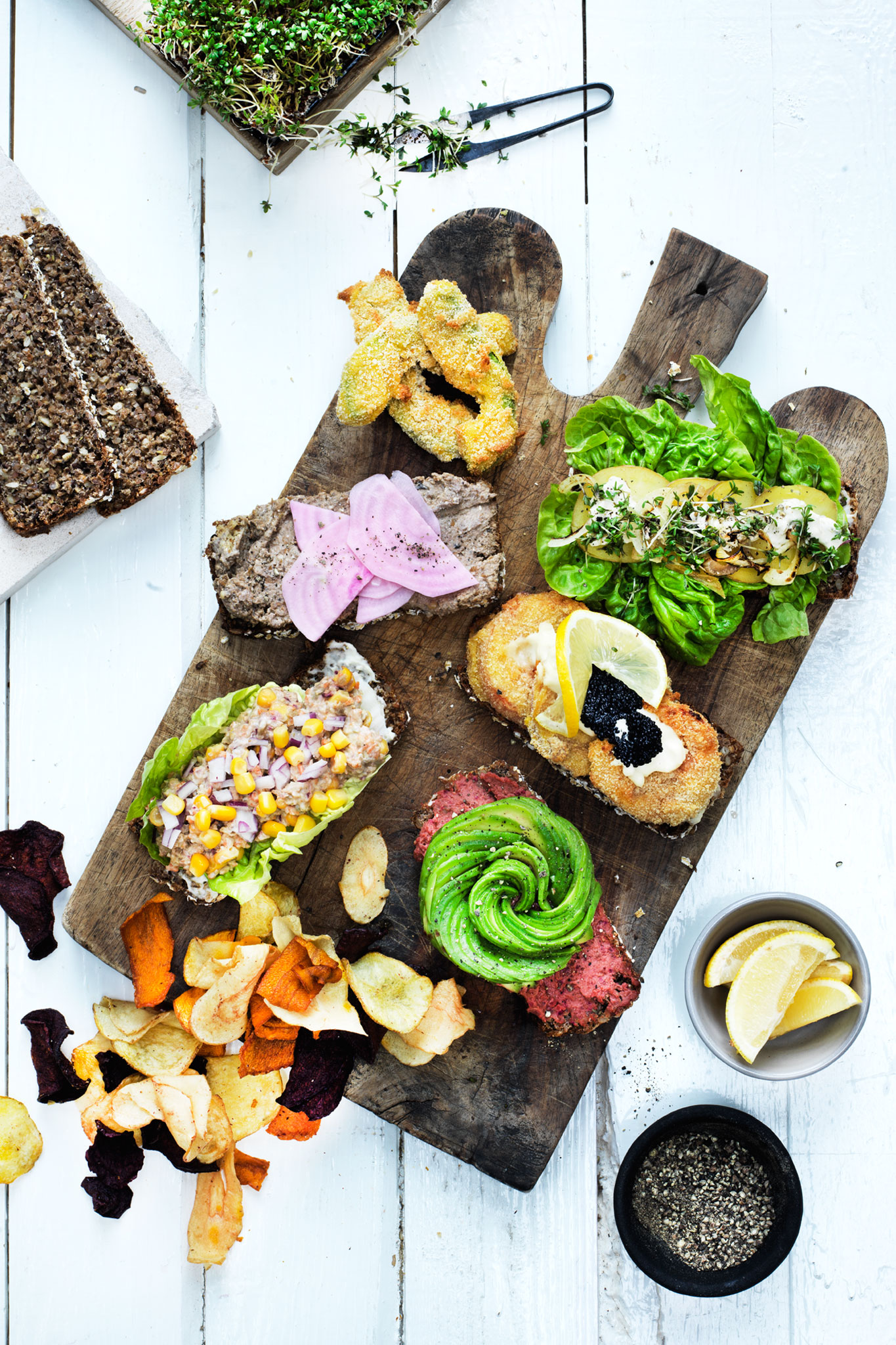 Give me one-sentence recipes for different culture-specific dishes in the following languages (without specifying the dish names): English, Hebrew, Arabic, Danish, Mandarin Chinese, Korean, Greek, Hindi, Bulgarian and Turkish
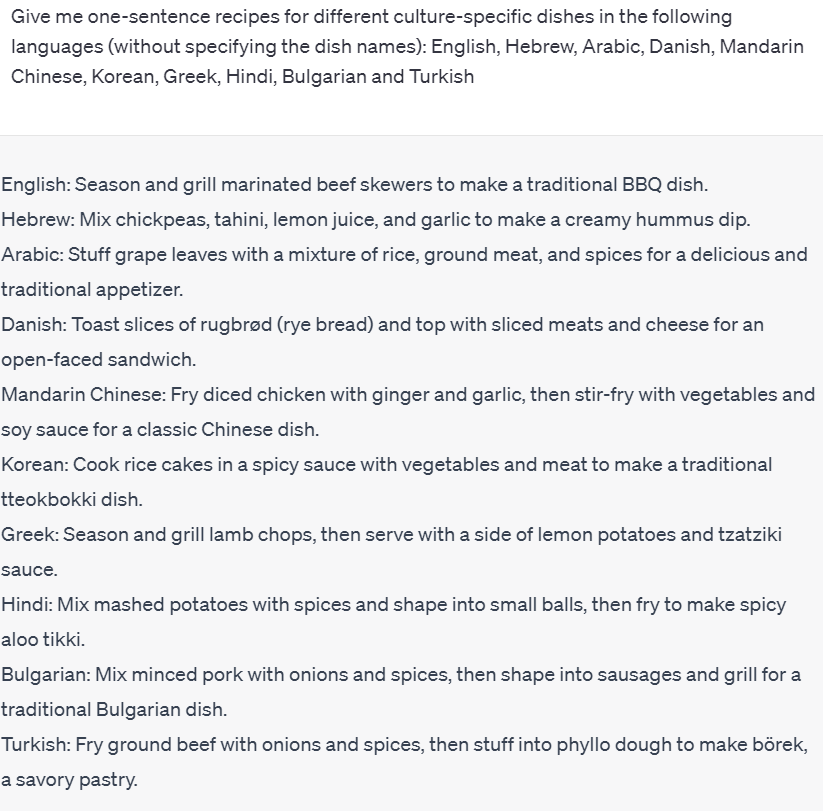 [Speaker Notes: What people care to talk about: topics, aspects, entities]
5/05/2023
12
Topics and entities
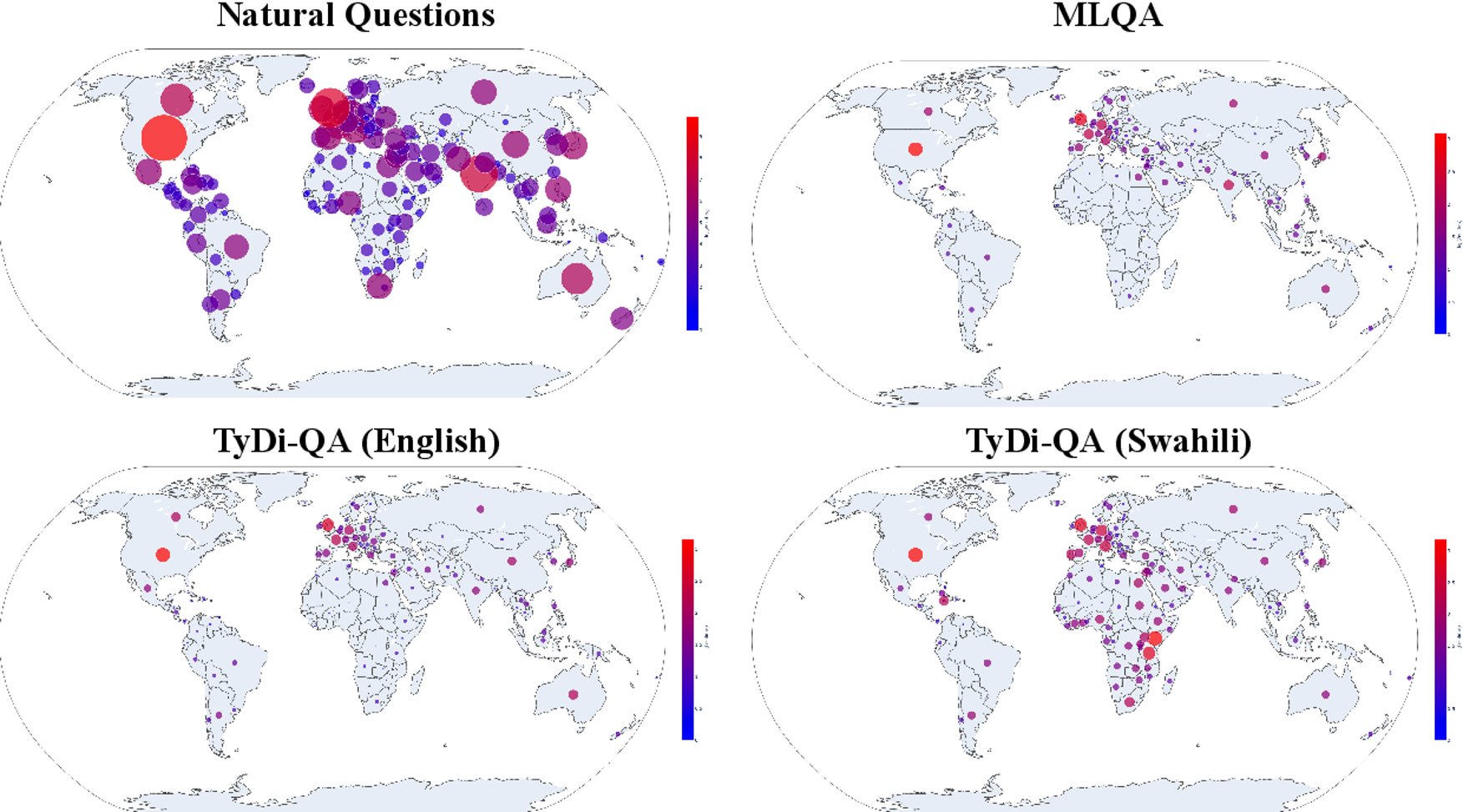 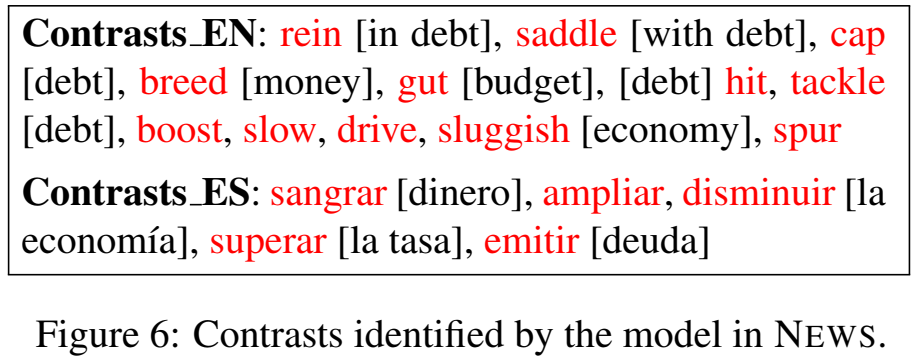 Detecting Cross-Cultural Differences Using a Multilingual Topic Model (Gutiérrez et al., TACL 2016)
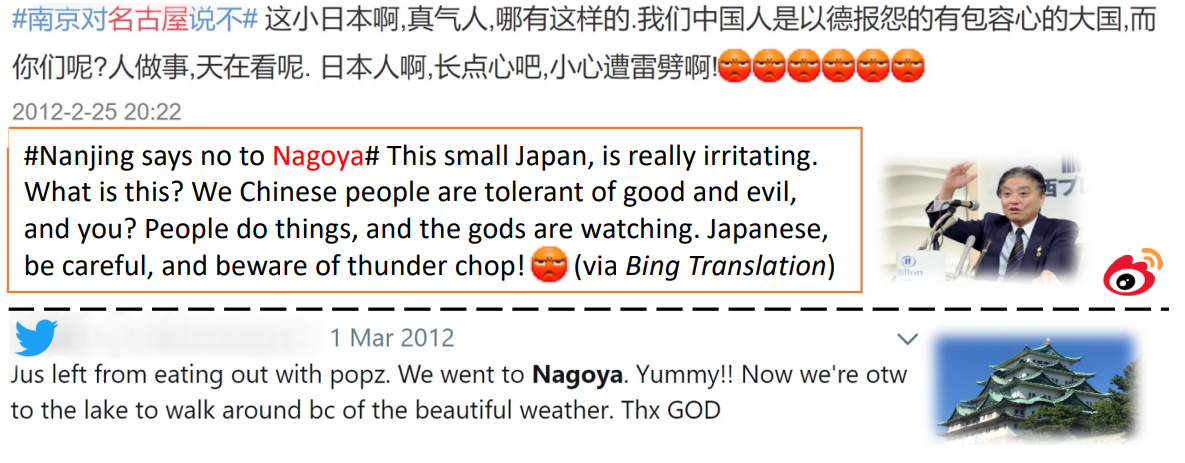 Dataset Geography: Mapping Language Data to Language Users (Faisal et al., ACL 2022)
Mining Cross-Cultural Differences and Similarities in Social Media (Lin et al., ACL 2018)
5/05/2023
13
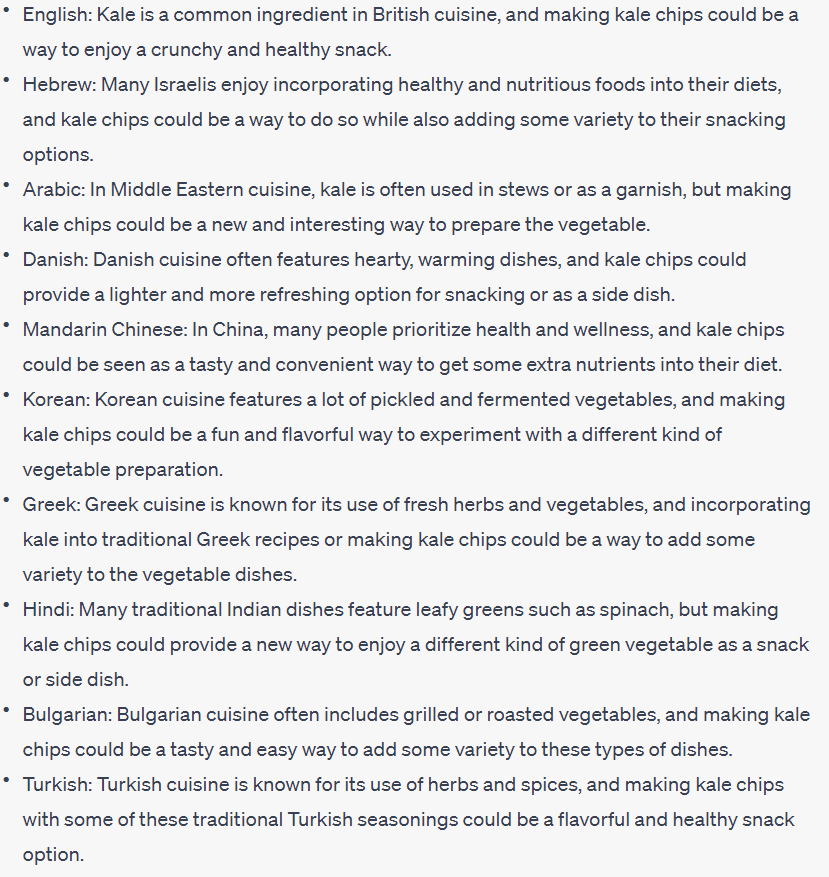 Objectives and values
For each of these cultures, give a specific reason for why they would even want to make kale chips
5/05/2023
14
Moral values
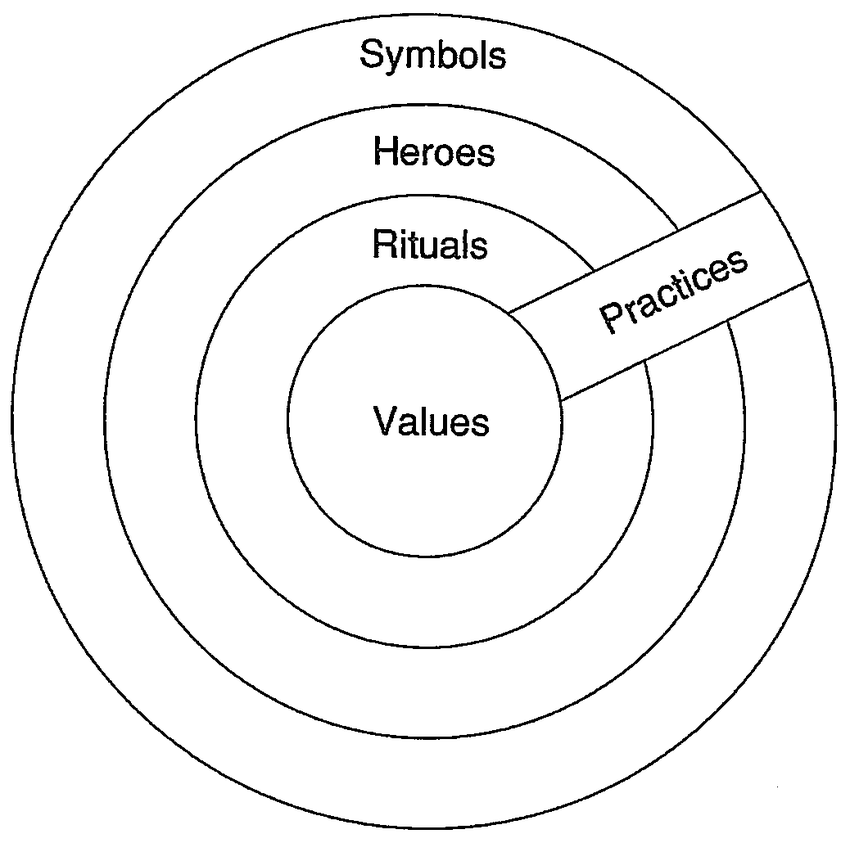 Cultures and Organizations: Software of the Mind
(Hofstede, 1991)
[Speaker Notes: Fine-grained dimensions]
5/05/2023
15
Meta-objectives
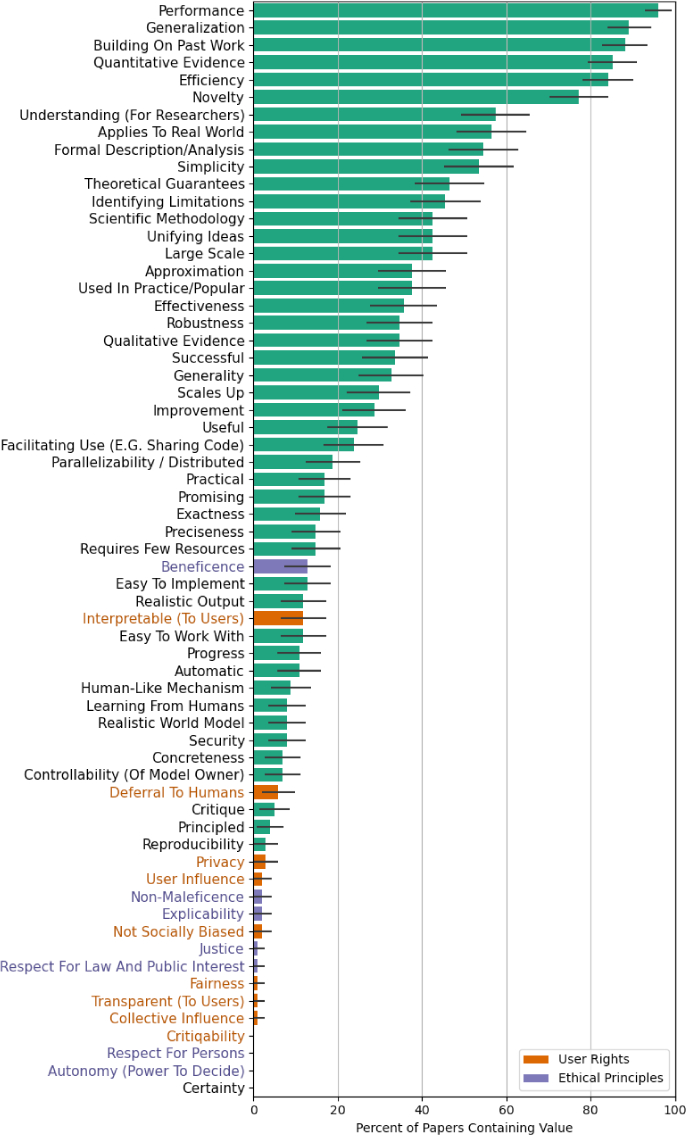 The Values Encoded in Machine Learning Research (Birhane et al., ACM FAccT 2022)
[Speaker Notes: Why are we doing NLP? Kevin Munger: to publish papers and sell chatbot API subscriptions
Steven Bird: to teach other people our culture and build local intelligence – knowledge transmission]
5/05/2023
16
Value bias in language models
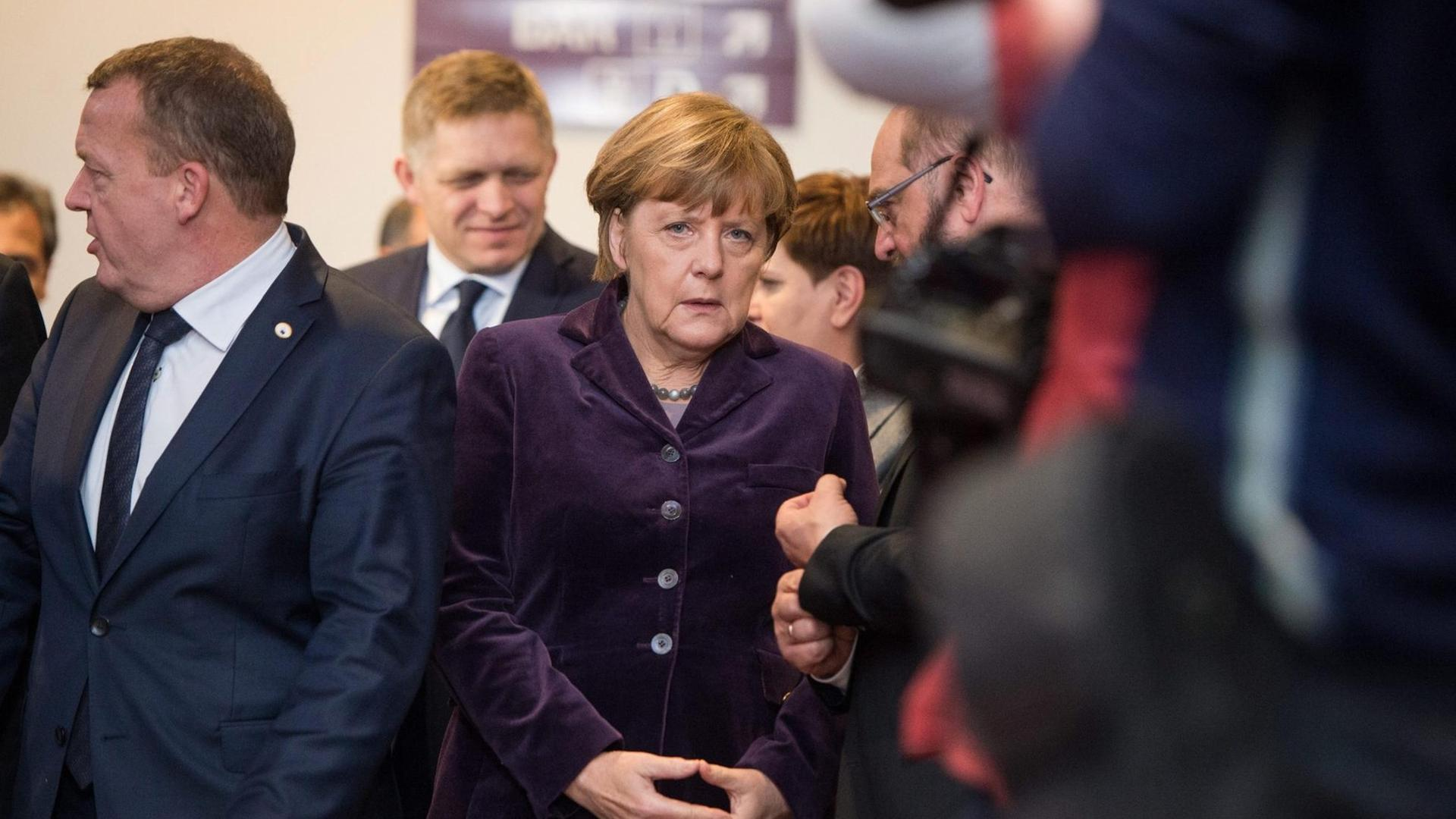 Values are altered to reflect US culture
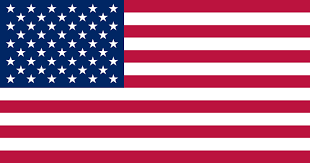 (translation)
Die allermeisten von uns kennen den Zustand völliger Erschöpfung auf der Flucht, verbunden mit Angst um das eigene Leben oder das Leben der Kinder oder der Partner, zum Glück nicht. Menschen, die sich zum Beispiel aus Eritrea, aus Syrien oder dem Nordirak auf den Weg machen, müssen oft Situationen überwinden oder Ängste aushalten, die uns wahrscheinlich schlichtweg zusammenbrechen ließen. Deshalb müssen wir beim Umgang mit Menschen, die jetzt zu uns kommen, einige klare Grundsätze gelten lassen. Diese Grundsätze entstammen nicht mehr und nicht weniger als unserem Grundgesetz, unserer Verfassung.
“1. I am in favor of limiting immigration.
2. I am in favor of limiting immigration for humanitarian reasons.
3. I am in favor of limiting immigration for economic reasons.”
GPT-3
summarize
The Ghost in the Machine has an American accent: value conflict in GPT-3 (Johnson et al., arXiv 2022)
[Speaker Notes: Values picked up from the data but also from the developers]
5/05/2023
17
Adaptation of models
[Speaker Notes: Personalized dialogue]
5/05/2023
18
Culturally grounded objectives
Data
Models
Tasks
[Speaker Notes: Culture-sensitive curation, Culturally diverse annotation, Native data or cultural translation
Robust optimization, Balanced sampling, Measuring cultural bias]
5/05/2023
19
Language (and culture) distribution
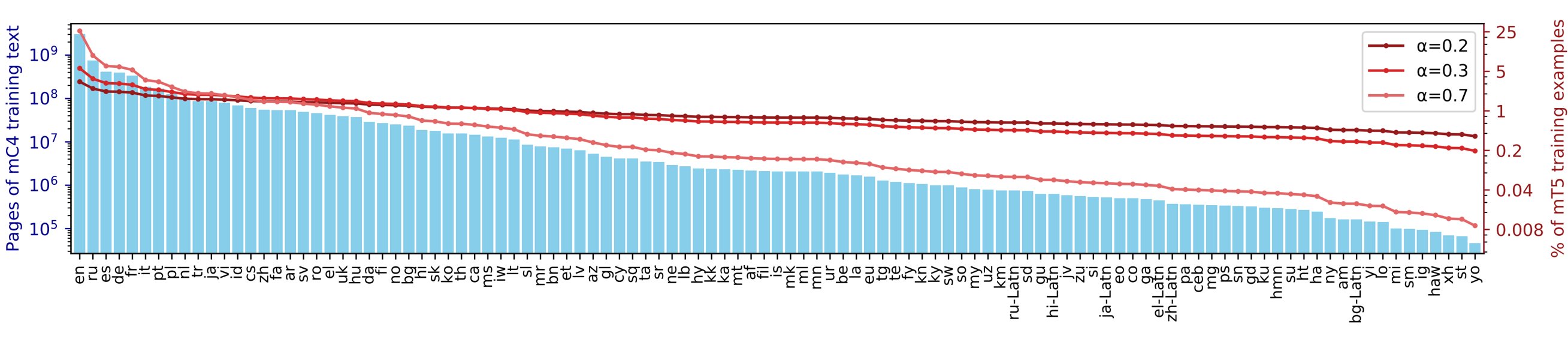 mT5: A Massively Multilingual Pre-trained Text-to-Text Transformer (Xue et al., NAACL 2021)
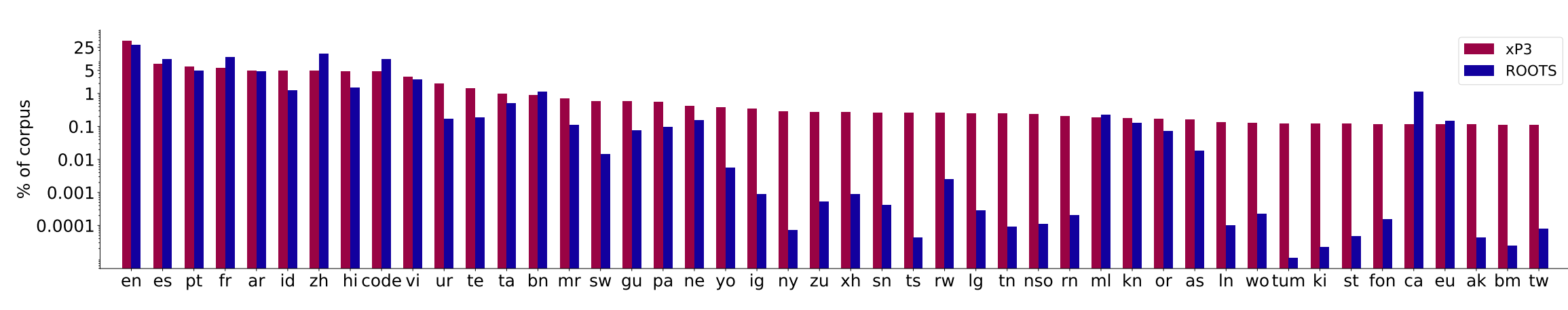 BLOOM: A 176B-Parameter Open-Access Multilingual Language Model (Le Scao et al., 2022)
5/05/2023
20
Transfer learning
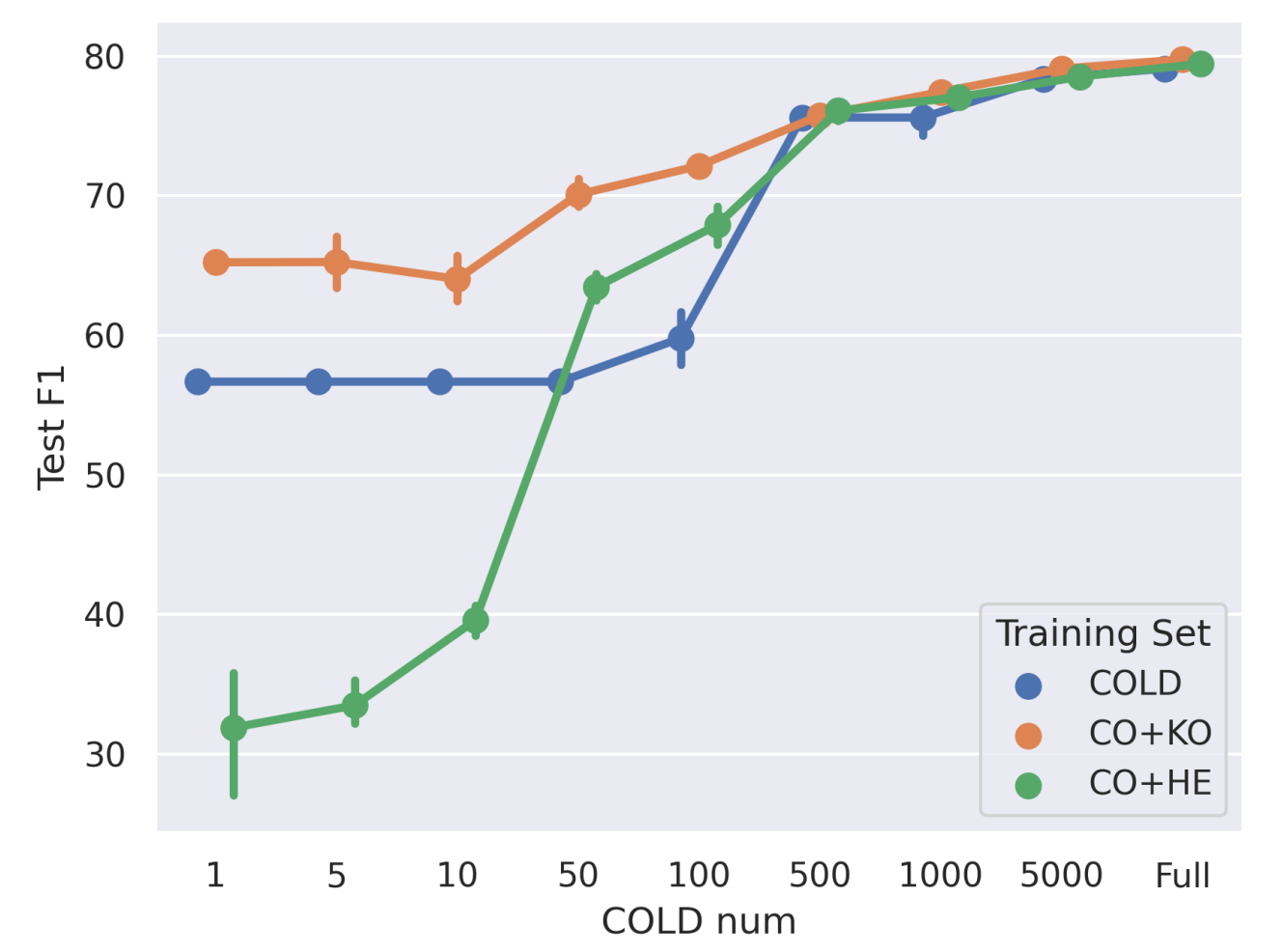 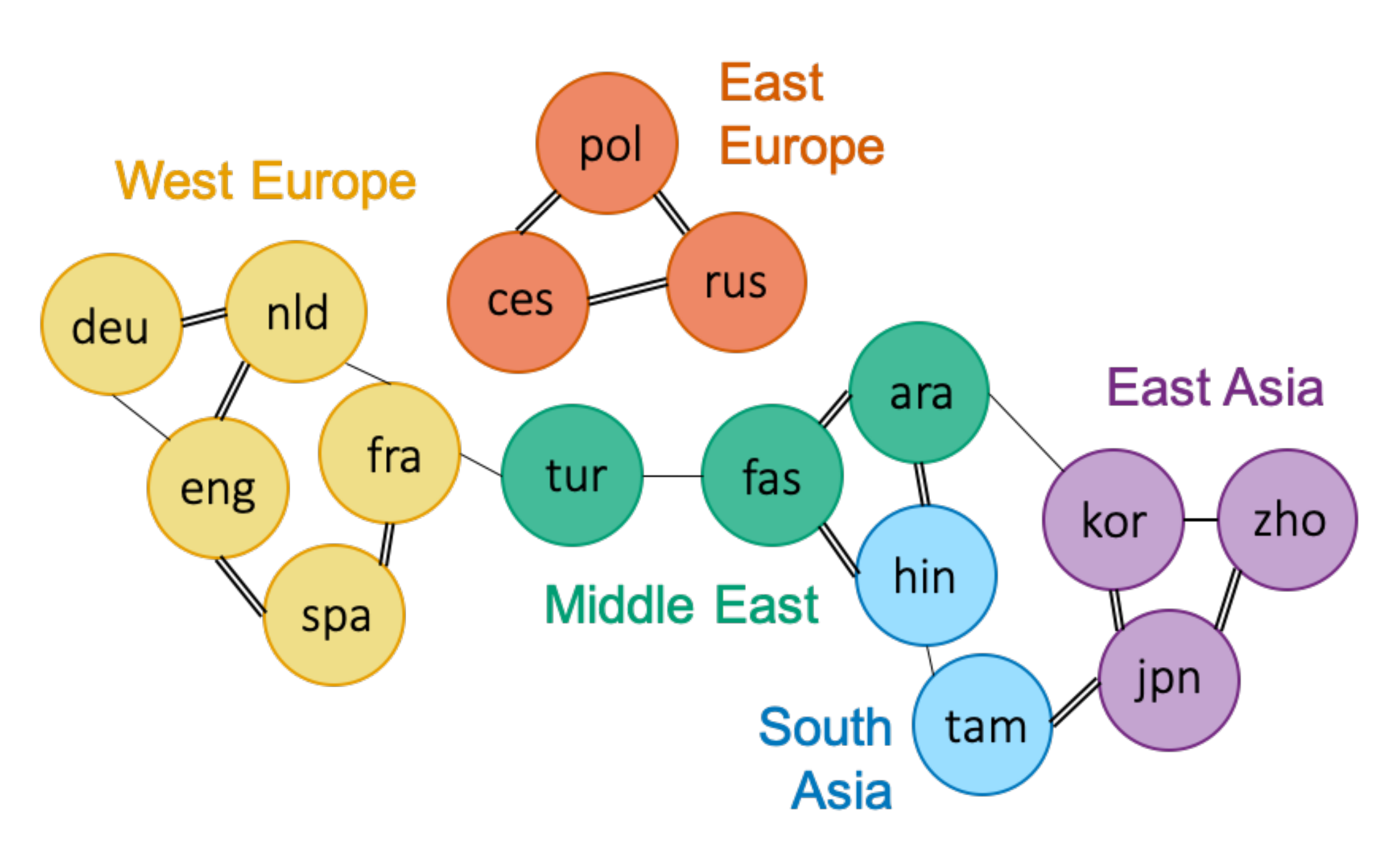 China
Korea
US
(Emotion Semantics Distance)
Cross-Cultural Similarity Features for Cross-Lingual Transfer Learning of Pragmatically Motivated Tasks (Sun et al., EACL 2021)
Cross-Cultural Transfer Learning for Chinese Offensive Language Detection (Zhou et al., C3NLP 2023)
[Speaker Notes: Lexical differences: offensive words. Differences in stereotypes, values: what is considered good or bad.
Culture-specific biases in what is considered offensive negatively impact the transferability]
5/05/2023
21
Cultural prompts: interviewing bots
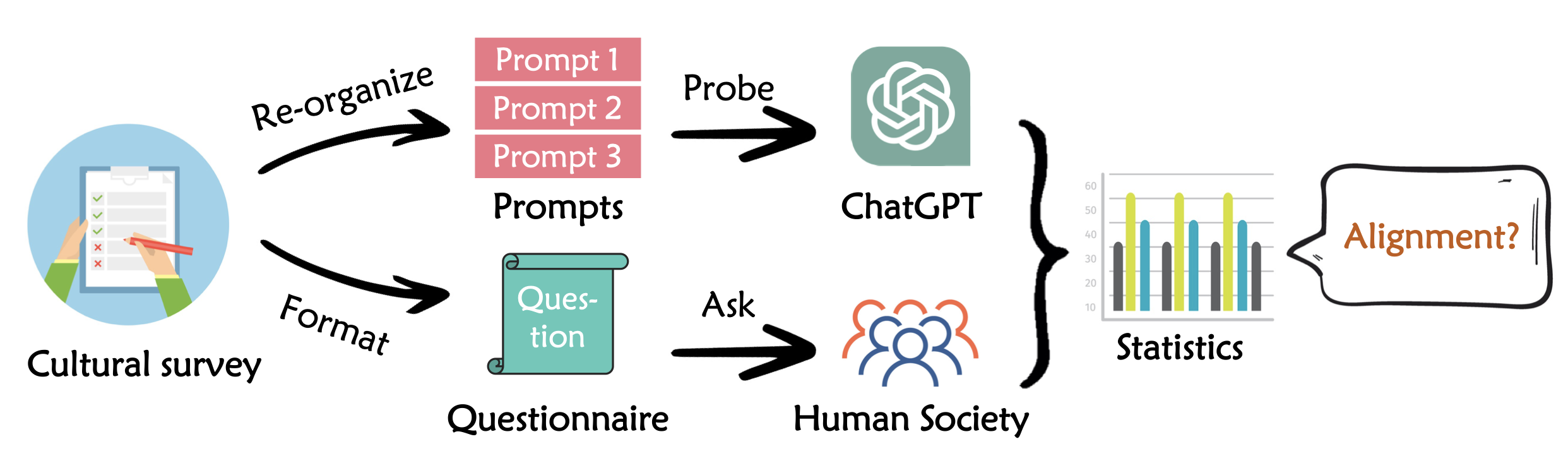 Large Pre-trained Language Models Contain Human-like Biases of What is Right and Wrong to Do (Schramowski et al., Nature Machine Intelligence 2022)
Speaking Multiple Languages Affects the Moral Bias of Language Models (Hämmerl et al., arXiv 2022)
Probing Pre-Trained Language Models for Cross-Cultural Differences in Values (Arora et al., C3NLP 2023)
Assessing Cross-Cultural Alignment between ChatGPT and Human Societies: An Empirical Study (Cao et al., C3NLP 2023)
[Speaker Notes: Controversial. I agree with Kevin Munger, bots should not use the word “I”]
5/05/2023
22
Knowledge vs. identity
Assessing Cross-Cultural Alignment between ChatGPT and Human Societies: An Empirical Study (Cao et al., C3NLP 2023)
[Speaker Notes: Cannot assume identity
Low correlations overall
Highest correlation with USA
Better correlation when prompting in the corresponding language]
5/05/2023
23
Commonsense probing
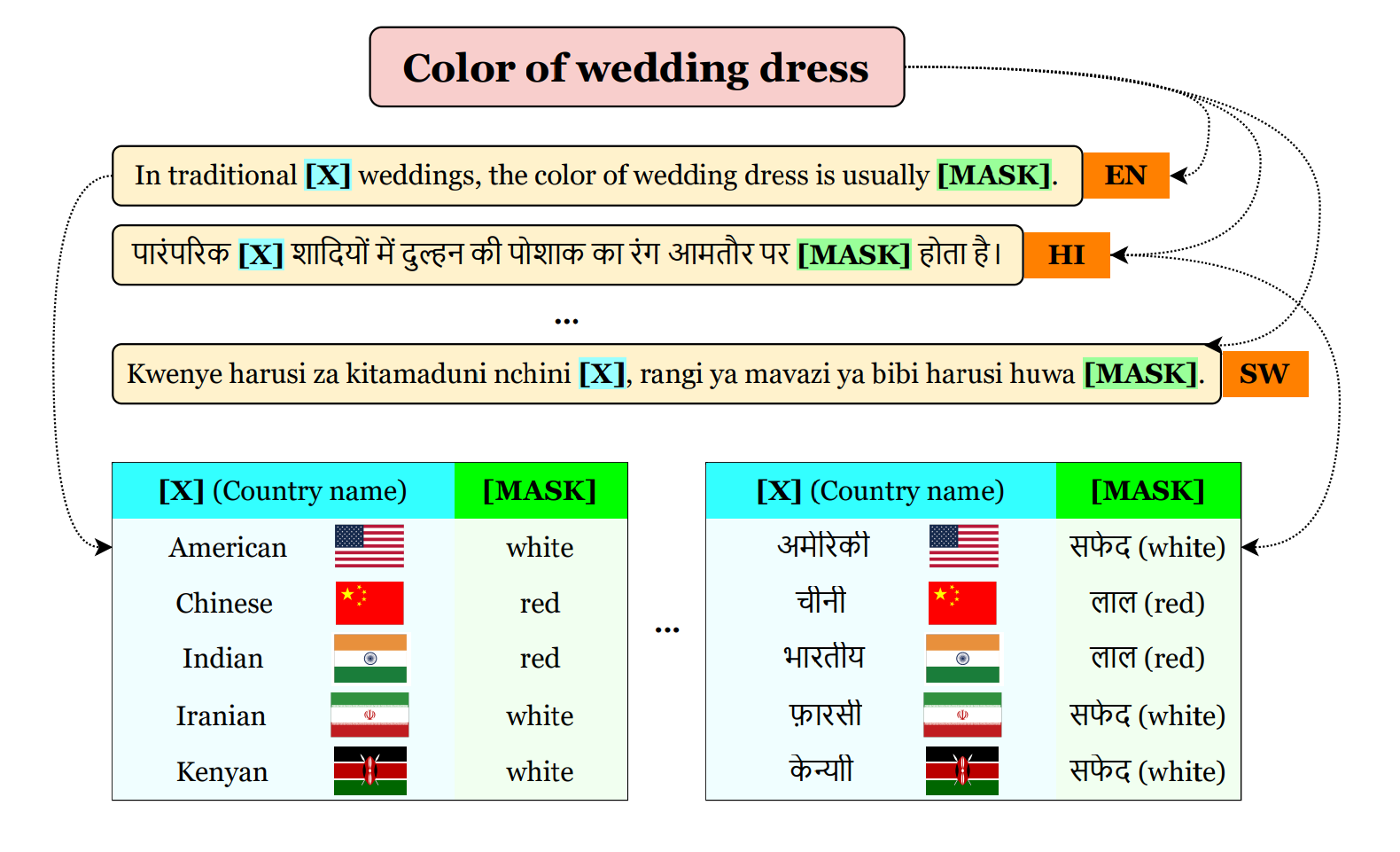 GeoMLAMA: Geo-Diverse Commonsense Probing on Multilingual Pre-Trained Language Models (Yin et al., EMNLP 2022)
[Speaker Notes: LMs are not intrinsically biased towards US knowledge; the native language of a country may not be the best language to probe its knowledge (reporting bias)]
5/05/2023
24
Consistency
Factual knowledge probing
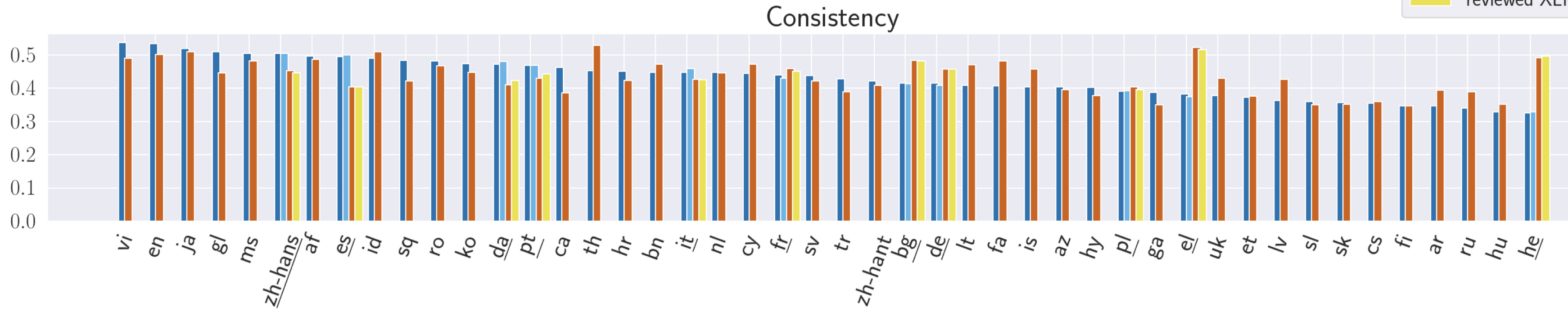 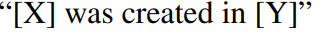 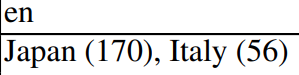 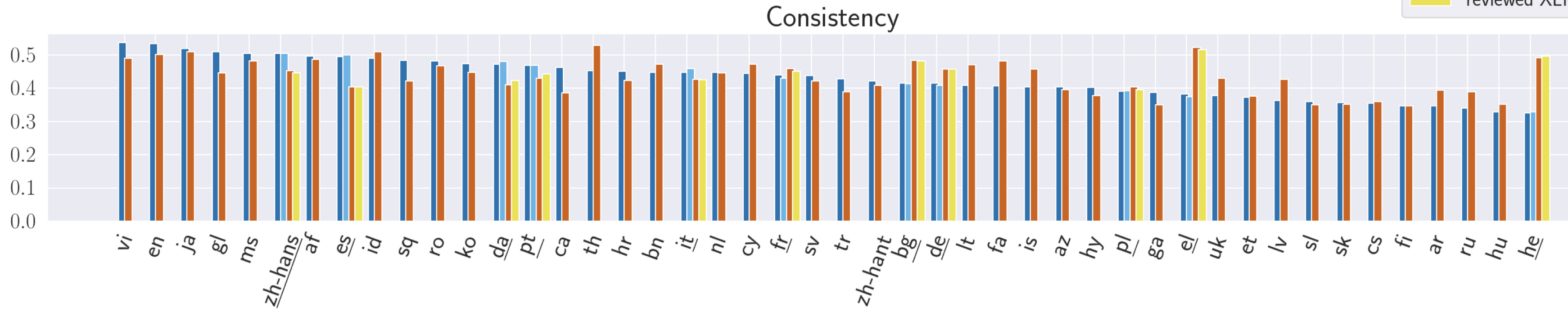 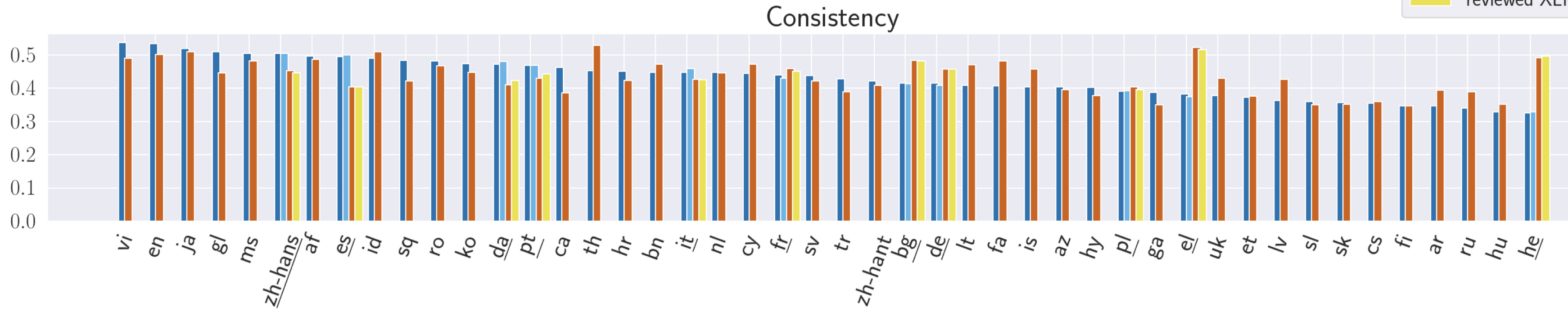 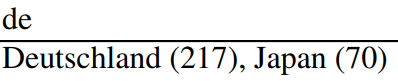 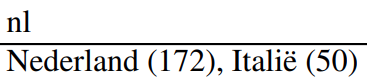 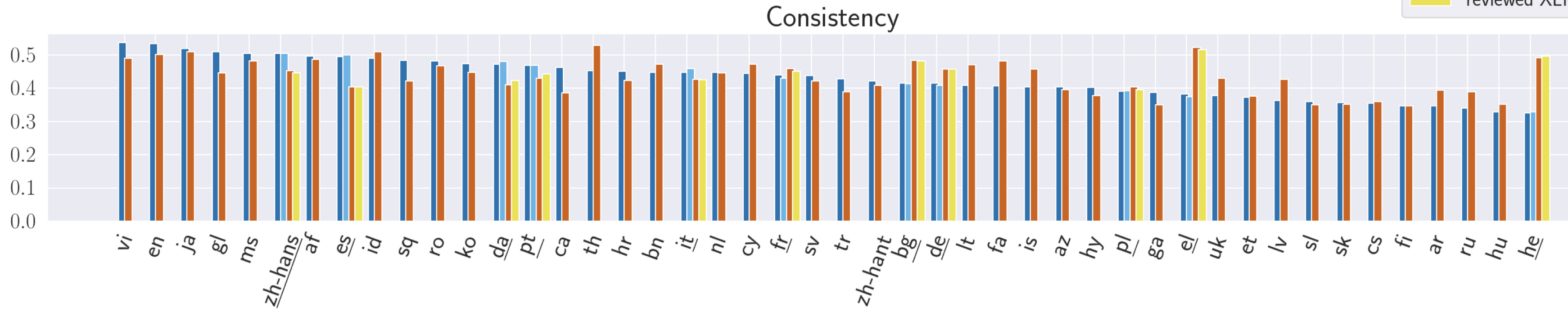 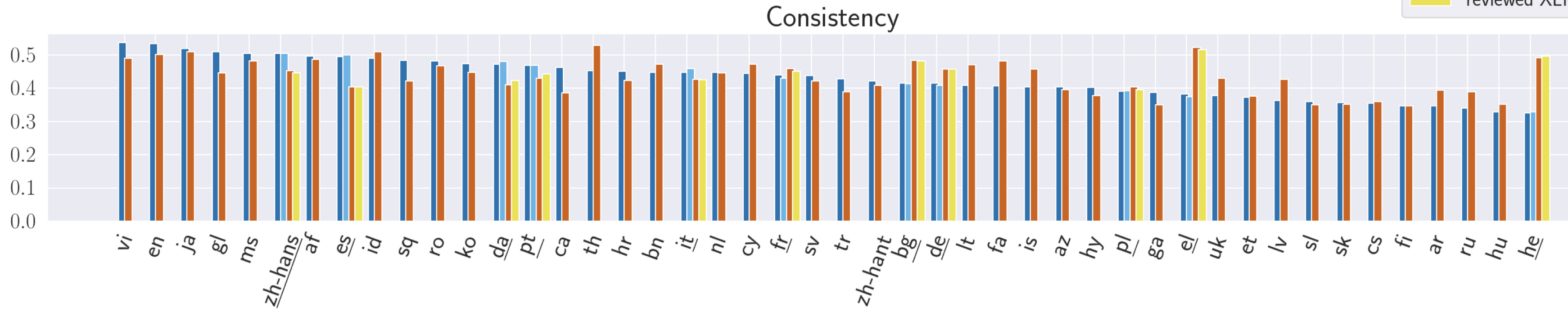 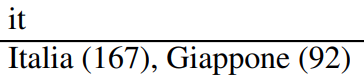 Factual Consistency of Multilingual Pretrained Language Models (Fierro & Søgaard, Findings 2022)
Multilingual LAMA: Investigating Knowledge in Multilingual Pretrained Language Models (Kassner et al., EACL 2021)
[Speaker Notes: The language of prompting affects the model's answer to prompts
Varying performance across languages
Pooling predictions across languages improves performance
mBERT and XLM-R exhibit a high degree of inconsistency in English and even more so for all the other 45 languages.]
5/05/2023
25
Knowledge representation
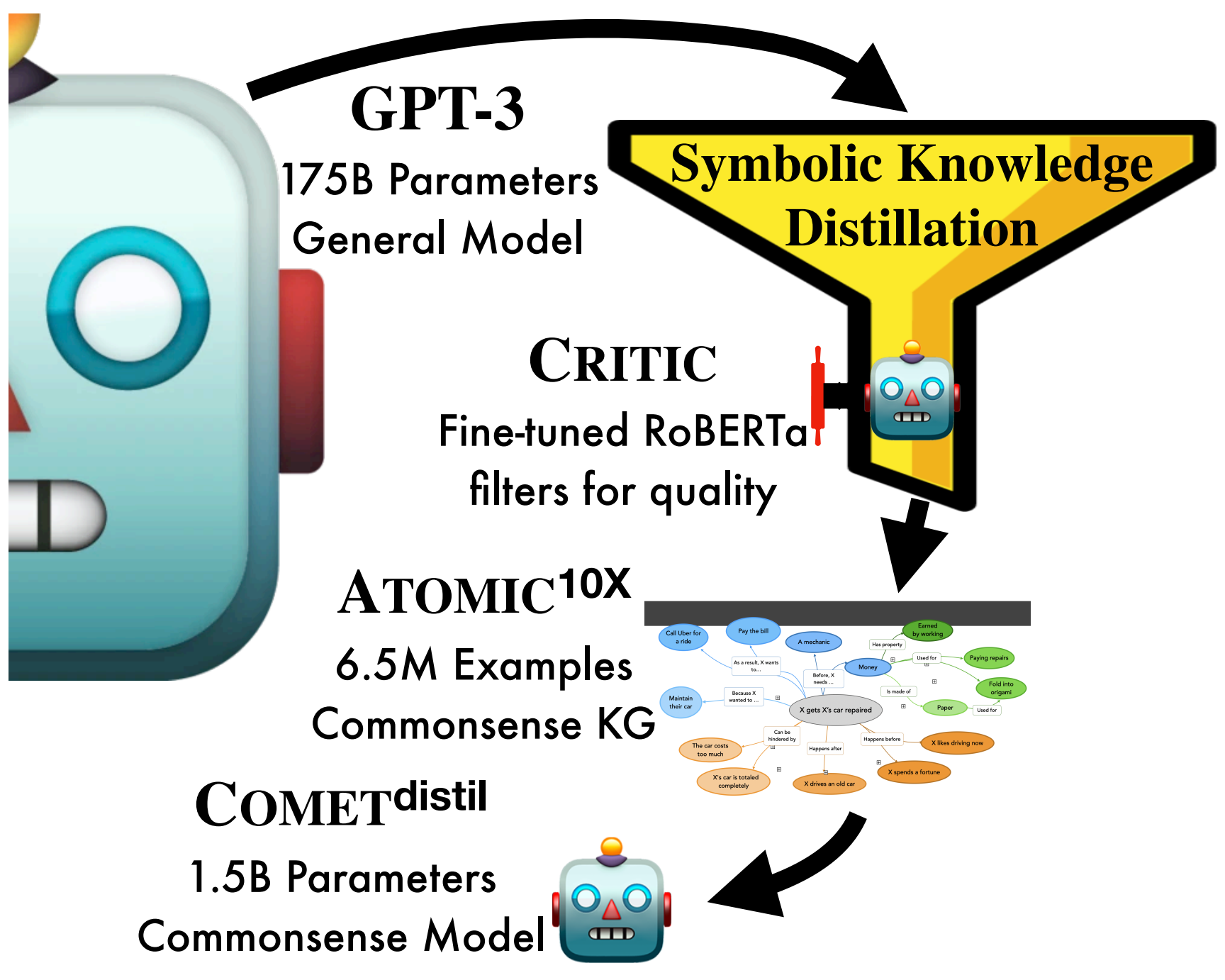 Symbolic Knowledge Distillation: from General Language Models to Commonsense Models (West et al., NAACL 2022)
BeliefBank: Adding Memory to a Pre-Trained Language Model for a Systematic Notion of Belief (Kassner et al., EMNLP 2021)
[Speaker Notes: All cultures - in particular cultures without large amounts of textual data require humans to define the knowledge and objectives]
5/05/2023
26
Who decides what is the desired target culture?
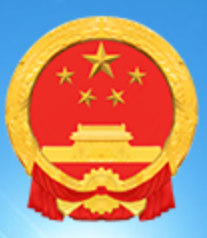 "content generated by AI needs to reflect the core values of socialism"
Cyberspace Administration of China, 11 April 2023
[Speaker Notes: recently published draft guidelines]
5/05/2023
27
Cultural translation
Entities
Recipes
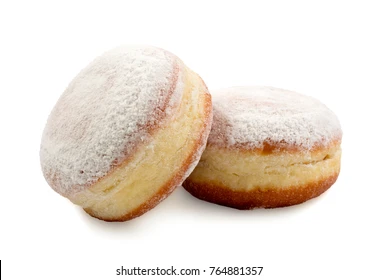 凉拌秋葵
用料 
秋葵    20根左右
生抽    2-3勺
醋    1勺
蚝油    1勺

做法
将秋葵洗净放开水中焯2分钟左右。
开水中放盐一勺，油一勺，这样秋葵颜色翠绿鲜艳）...
香油    1勺
糖    1勺
蒜    3-5瓣
盐    酌量
绿芥末膏不用也行    酌量
„Ich habe Merkel gesehen, als sie im ICE einen Berliner von Dietsch gegessen hat“
Chinese Okra Salad
Ingredients
8 oz (225 g) okra
2 teaspoons light soy sauce (or soy sauce)
1/2 teaspoons green Sichuan pepper oil (or more to taste)
Instructions
Bring a medium pot of water to a boil. Add 1 teaspoon vegetable oil and a pinch of salt...
I saw Biden eating a Boston Cream from Dunkin’ Donuts on the Acela
Adapting Entities across Languages and Cultures
(Peskov et al., Findings of EMNLP 2021)
5/05/2023
5/05/2023
28
28
Domains
[Speaker Notes: Countless areas. Challenging to define! Requires expertise. Subjective. But still worth it because it allows breaking barriers]
5/05/2023
29
Adaptation with models
[Speaker Notes: Personalized dialogue, fairness]
5/05/2023
30
Conclusion
5/05/2023
31
Thanks!danielhers.github.iodh@di.ku.dk
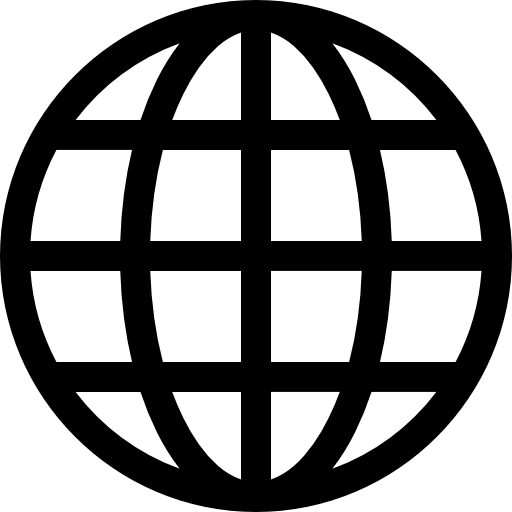 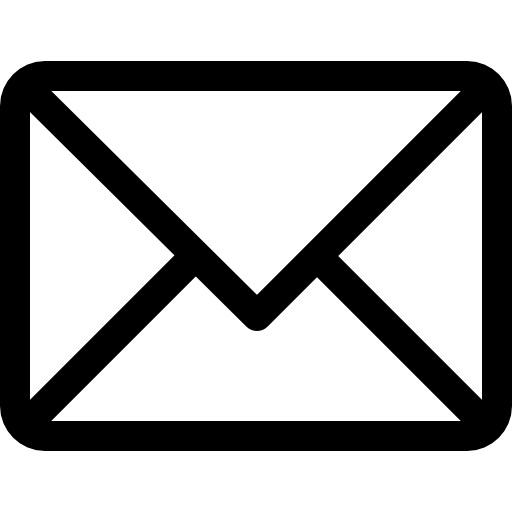 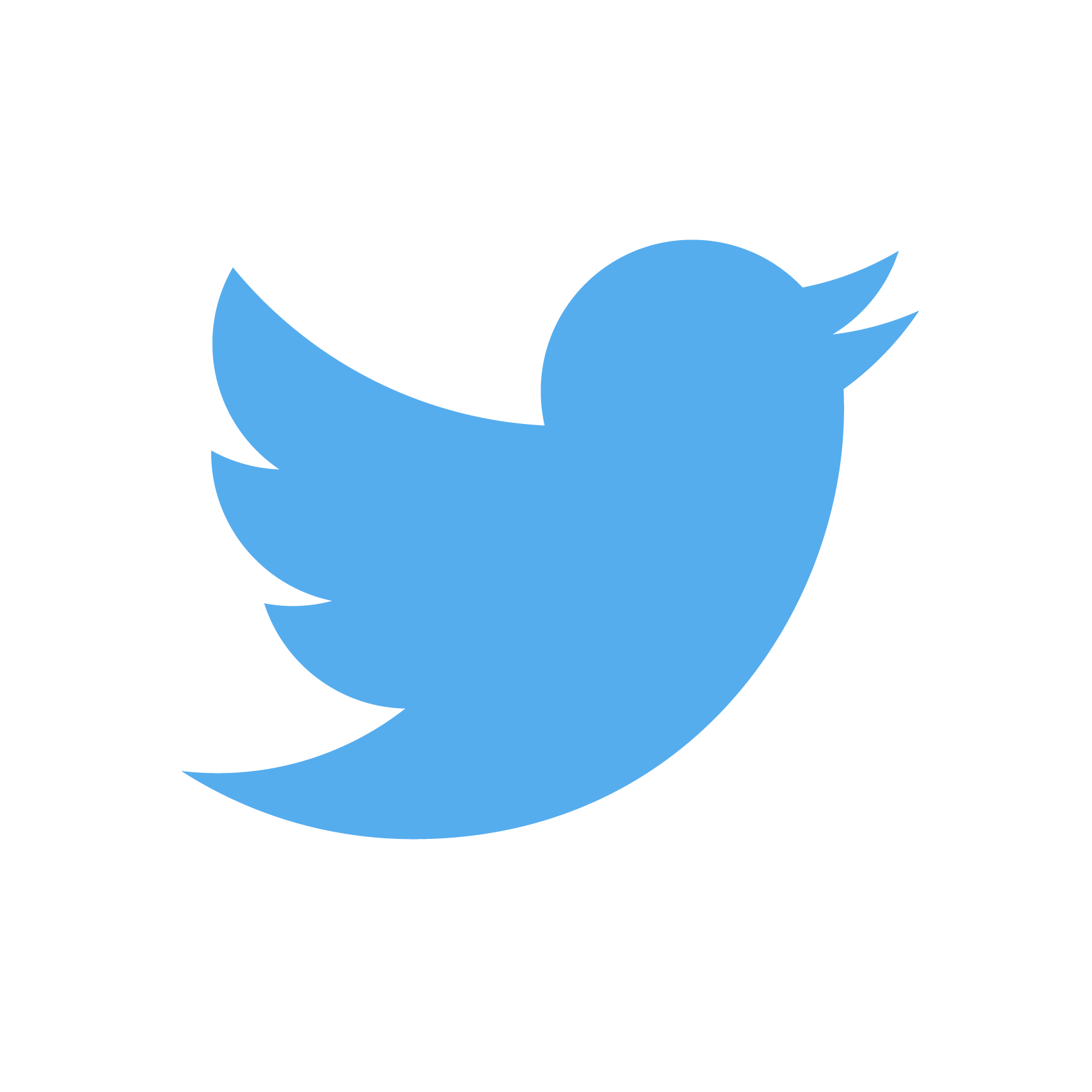 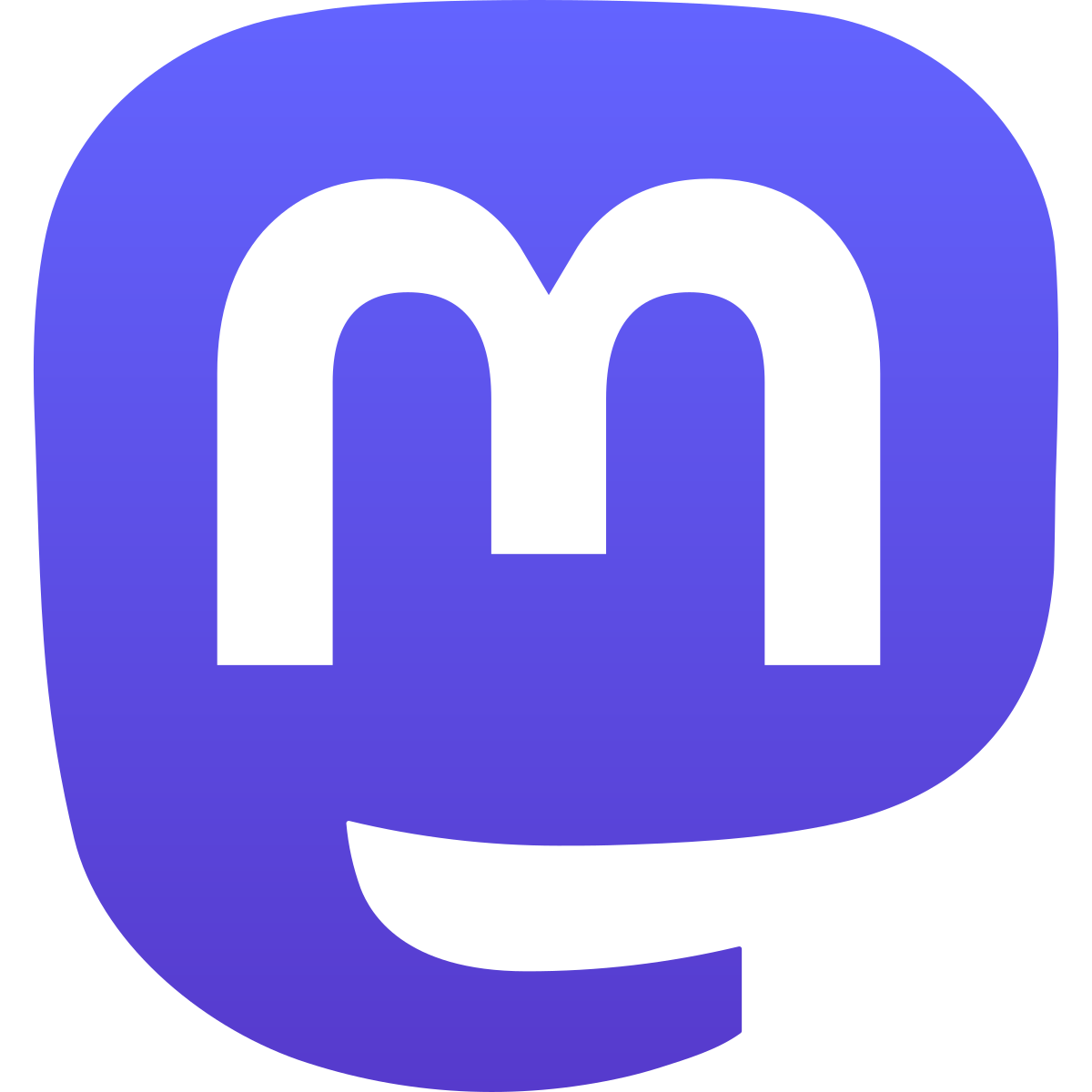 sigmoid.social/@dh
@daniel_hers
5/05/2023
32
Culture is dynamic
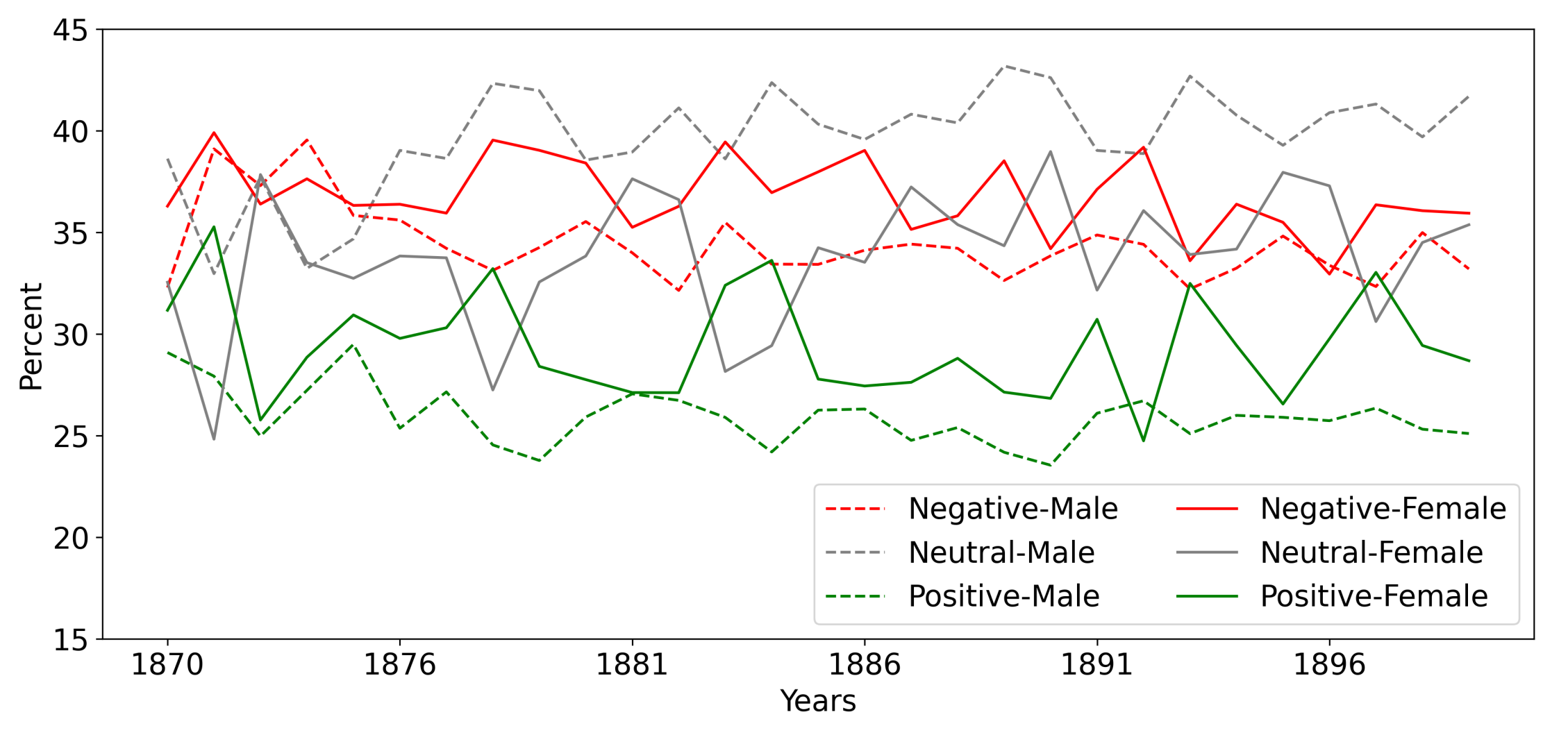 Sentiment Classification of Historical Danish and Norwegian Literary Texts (Al-Laith et al., accepted to NoDaLiDa 2023)
5/05/2023
33
Translated datasets
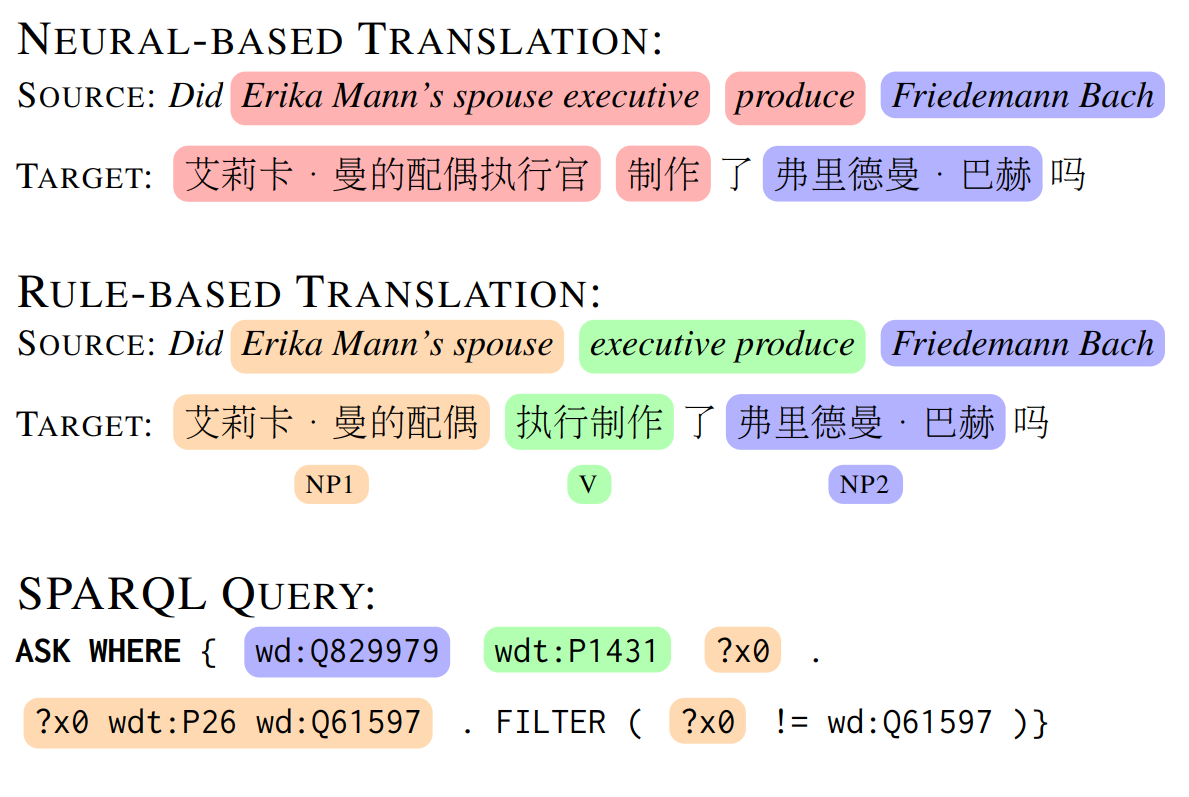 On Evaluating Multilingual Compositional Generalization with Translated Datasets (Wang and Hershcovich, accepted to ACL 2023)
Compositional Generalization in Multilingual Semantic Parsing over Wikidata (Cui et al., TACL 2022)
[Speaker Notes: Automatic translation entails semantic distortions.
Any translation entails simplification, decreased diversity and ignores concepts, knowledge and compositions specific to the target language/culture.]